Kalimat berkuantor(logika matematika)
Riri Irawati, M.Kom
3 sks
Agenda
Aturan Penyimpulan
Kalimat Berkuantor
ATURAN PENYIMPULAN (ARGUMEN)
1. Modus Ponens (MP)
	Teorema : Jika proposisi p benar dan proposisi pq juga benar, maka kesimpulan q benar.
Modus ponens dapat dituliskan sebagai berikut:
      	p  q
      	p
   		∴ q
Modus ponens adalah suatu argumen yang sah karena
	 ((p q) ᴧ p)  q suatu tautologi (buktikan!) 
			 ((p q) ᴧ p)  q ≡ T
Contoh
Premis 1 : Jika ibu datang maka adik senang
Premis 2 : Ibu datang

Kesimpulan : Adik senang
Contoh Modus Ponens
Periksa apakah argumen berikut sah atau tidak!
“Segitiga ABC adalah suatu segitiga siku-siku. Jika segitiga ABC adalah siku-siku maka kuadrat sisi miring segitiga ABC sama dengan jumlah kuadrat sisi-sikunya. Jadi dapat disimpulkan bahwa kuadrat sisi miring segitiga siku-siku ABC sama dengan jumlah kuadrat sisi siku-sikunya.”
Jawab :
	p :
	q : 
Proposisi diatas dapat dinyatakan sbb :
		

Menurut modus ponens, maka argumen tersebut adalah...
ATURAN PENYIMPULAN (ARGUMEN)
2. Modus Tollens (MT)
	Modus tollens dapat dituliskan sebagai berikut:
    			  p  q
    			  ~ q
   			  ∴ ~ p
Modus tollens adalah suatu argumen yang sah. Dengan menggunakan aljabar proposisi dapat ditunjukkan ke-sah-an argumen ini, yaitu dengan menunjukkan bahwa 
			((pq) ᴧ ~q) ~p ≡ T (buktikan!)

Bila bentuk implikasi pada modus tollens diatas yakni p  q diganti dengan kontrapositifnya yakni ~q~p, maka diperoleh bentuk modus ponens.
Contoh
Premis 1 : Jika hari hujan maka ibu memakai payung.
Premis 2 : Ibu tidak memakai payung.

Kesimpulan : Hari tidak hujan.
ATURAN PENYIMPULAN (ARGUMEN)
3. Silogisme (Sil)
       Teorema : Jika dua implikasi p  q dan q  r adalah benar, maka kesimpulan p  r juga benar.

Dengan lambang, kaidah silogisme dapat dituliskan dengan:
			p  q
     			q  r
      		∴ p  r
Argumen ini dapat diperiksa ke-sah-annya dengan menggunakan aljabar proposisi, yakni dengan menunjukkan ((p  q) ᴧ (q  r))  (p  r) ialah tautologi.
Untuk argumen yang mengandung lebih dari dua implikasi, kaidah silogisme tentunya juga berlaku.
		p  q
     		q  r
		 r  s
	   ∴ p  s
Berdasarkan kaidah silogisma, argumen pada dua buah teladan berikut ini adalah sah. Untuk memudahkan, argumen pada teladan yang pertama dapat dituliskan dalam bentuk silogisme yang menyangkut dua buah implikasi. Sementara, untuk teladan kedua adalah silogisme yang menyangkut tiga buah implikasi.
Contoh kaidah silogisme
Perhatikan argumen berikut :
“Ronaldo tidak berambut gondrong atau Rivaldo mendapat sepatu emas. Jika Rivaldo mendapat sepatu emas, maka Zidano membeli talas di Bogor. Ronaldo berambut gondrong atau tadi pagi turun hujan. Ternyata, Zidano tidak membeli talas di Bogor. Jadi kesimpulannya, tadi pagi turun hujan.”
	Tentukan kesahan argumen tersebut!
Jawab
Dengan menggunakan aturan inferensia diperoleh:
	H1 : p  q
	H2: q  r
	K1: p  r	(kaidah silogisme)
	H4: ~r
 	K2: ~p		(modus tollens)
	H3: ~p  s 
	K   : s		(modus ponens)

Jadi argumen tersebut sah
p: Ronaldo berambut gondrong
q: Rivaldo mendapatkan sepatu emas
r: Zidano membeli talas di bogor
s: tadi pagi turun hujan
Argumen tersebut dapat dituliskan sebagai :
	H1: ~p v q = p  q
	H2: q  r
	H3: p v s = ~p  s
	H4: ~r
  	K  : s
ATURAN PENYIMPULAN (ARGUMEN)
4. Distruktif Silogisma (DS)
      p v q
      ~p
      ∴ q
5. Konstruktif Delema (KD)
      (pq) ∧ (r  s)
       p v r
       ∴ q v s
6. Distruktif Delema (DD)
       (p  q) ∧ (r  s)
       ~q v ~s
      ∴ ~p v ~r
ATURAN PENYIMPULAN (ARGUMEN)
8. Simplifikasi (Simp)
     p ∧ q
     ∴ p

9. Adisi (Ad)
     p
    ∴ p v q

10. Konjungsi (Konj)
      p
      q
     ∴ p ∧ q
Contoh soal
Dari argumen berikut:
Jika ibu tidak pergi maka adik senang. Jika adik senang maka dia tersenyum.
Kesimpulan yang sah adalah...
a. Ibu tidak pergi dan adik tidak tersenyum.
b. Ibu pergi dan adik tidak tersenyum.
c. Ibu pergi atau adik tidak tersenyum.
d. Ibu tidak pergi dan adik tersenyum.
e. Ibu pergi atau adik tersenyum.
Pembahasan:
p = ibu pergi
q = adik senang
r = adik tersenyum
dengan menggunakan simbol diatas, argumentasi tadi bisa dituliskan seperti berikut :
Contoh soal
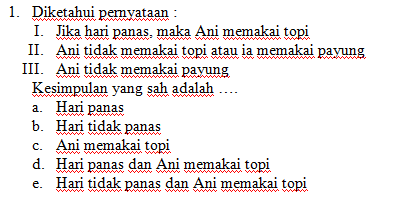 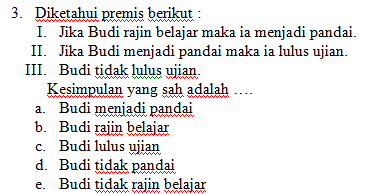 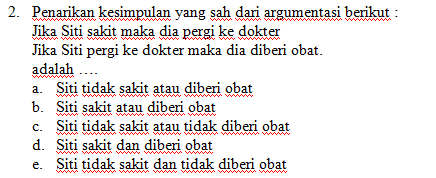 Pernyataan Berkuantor
Pernyataan berkuantor dapat dibagi menjadi 2, yaitu :
	a. Kuantor Universal (Kuantor Umum)
Dilambangkan dengan “∀  “ dibaca : untuk semua atau untuk setiap.
Notasinya ∀x, p(x) dibaca: untuk setiap x, berlaku p(x).
∀x, p(x) akan bernilai benar (B) jika dan hanya jika p(x) benar.
∀x, p(x) akan bernilai salah apabila ada x yang menyebabkan p(x) salah.
Pernyataan Berkuantor (2)
b. Kuantor Eksistensial
Dilambangkan dengan “ ∃ ” dibaca : terdapat, ada, beberapa, paling sedikit ada satu.
Notasinya ∃x , p(x) dibaca : terdapat x  sehingga berlaku p(x).
∃x , p(x) akan bernilai benar apabila ada x yang menyebabkan p(x) benar.
Akan bernilai salah apabila untuk semua x salah, maka p(x) salah.
Contoh
Tentukan nilai kebenaran kalimat dibawah ini jika S = {x׀ x  B} :
	1. ∀x, x2 - x ≥ 0
	2. ∃x, x2 + 7x + 12 = 0
Jawab:
1.  x2 - x ≥ 0
     x2 ≥ x
	  x  1
	 HP = {x | x  1,  x  B} ... (B)
2.  x2 + 7x + 12 = 0
    (x + 4) (x + 3)  = 0
     x = -4 ; x = -3
     {-3, -4} 
     HP = { -3, -4}  B ... (B)
Negasi (ingkaran) Kalimat Berkuantor
1. Negasi (Ingkaran) Kalimat Berkuantor Umum
	~ {∀x , p(x)} = ∃x , ~ p(x)
	Contoh: 
	a. ~ (∀x, x2 - x ≥ 0) = ∃x, x2 – x < 0
	b. Negasi dari pernyataan “Semua planet dalam sistem tata surya mengelilingi matahari.” adalah “Ada planet dalam tata surya yang tidak mengelilingi matahari.”
Contoh
2. Negasi (Ingkaran) Kalimat Berkuantor Eksistensial
	~ {∃x , p(x)} = ∀x , ~ p(x)
	Contoh:
	a. ~ (∃x, x2 + 7x + 12 = 0) = ∀x, x2 + 7x + 12 ≠ 0
	b. Negasi dari pernyataan “ada ikan laut yang menyusui.” adalah “semua ikan laut tidak menyusui.”
Latihan
Negasi pernyataan “Semua murid menganggap Ujian Nasional sukar.” adalah...
Beberapa murid menganggap soal Ujian Nasional sukar.
Semua murid menganggap soal Ujian Nasional sukar.
Ada murid tidak menganggap soal Ujian Nasional tidak sukar.
Ada murid menganggap soal Ujian Nasional tidak sukar. 
Tidak seorang pun murid menganggap soal Ujian Nasional sukar.
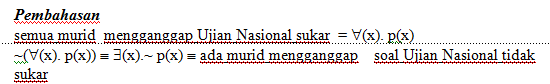 Latihan
Berikan ingkaran untuk setiap pernyataan berkuantor dibawah ini:
1. Semua peserta penataran memperoleh sertifikat.
2. Ada mahasiswa yang tidak masuk kuliah.
3. Beberapa dosen Matematika berasal dari Jogja.
4. Setiap orang suka berolahraga.